Болнична ресусцитация
доцент д-р Господин ДИМОВ, дм
Нашите задачи днес
Болнична ресусцитация*
ЕКГ диагнози при клинична смърт 
Разширено поддържане на живота*
Продължително поддържане на живота - постресусцитационно лечение и грижи*
Прогноза при клинична смърт*


*European Resuscitation Council Guidelines 2021:
Adult advanced life support, Resuscitation 161 (2021) 115-151.
2
[Speaker Notes: Алгоритъмът за разширено (целенасочено) поддържане на живота е представен на основание на Правилата на Европейския съвет по ресусцитация от 2021 година.]
Какво трябва да направим?
Клинична смърт - КПЦР
Смърт на мозъка - кондициониране на донора
Биологична смърт - изпращане с достойство
Кортикална смърт ?
3
[Speaker Notes: При клинична смърт се започва незабавно КПР.
Смъртта на мозъка превръща нашия пациент в потенциален донор. Това налага поддържане на функциите на останалите негови системи (кондициониране) и преценка на възможностите за провеждане на експлантация на някои негови органни с цел трансплантация на други пациенти.
За биологичната смърт нещата са ясни. На определена възраст и при определени заболявания медицината не може да помогне повече.
Най-голям социален проблем представляват пациентите с кортикална смърт. Те са загубени за обществото, но то е длъжно да продължава да се грижи за тях. В някои страни предварително изразената воля на пациента е определяща за по-нататъшното поведение.]
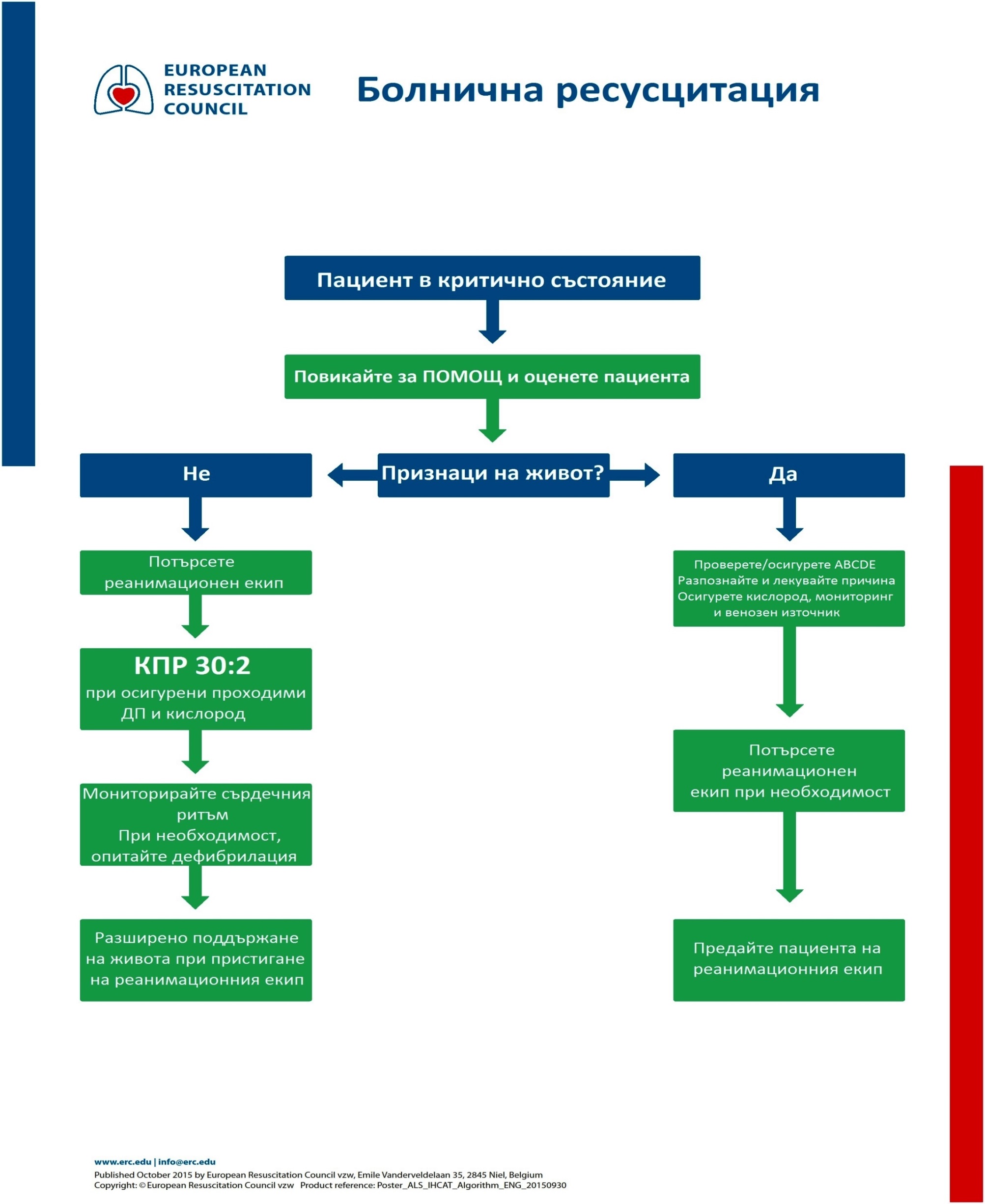 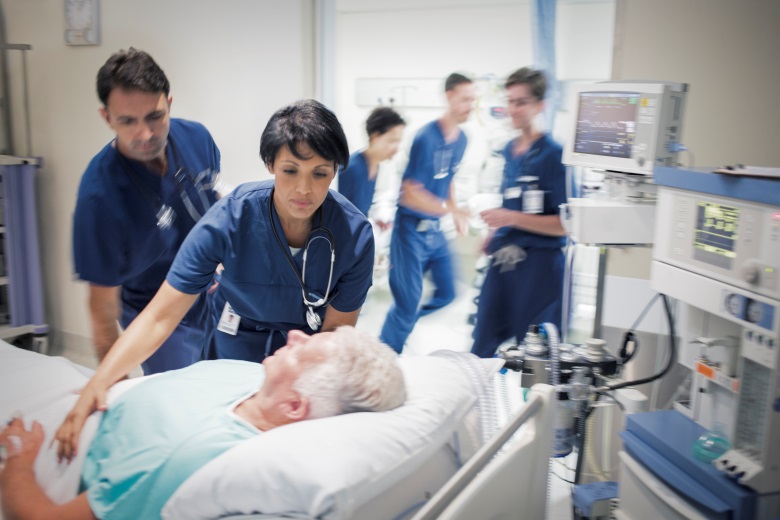 4
[Speaker Notes: Алгоритъм на поведение при провеждане на болнична КПР (Основно поддържане на живота).]
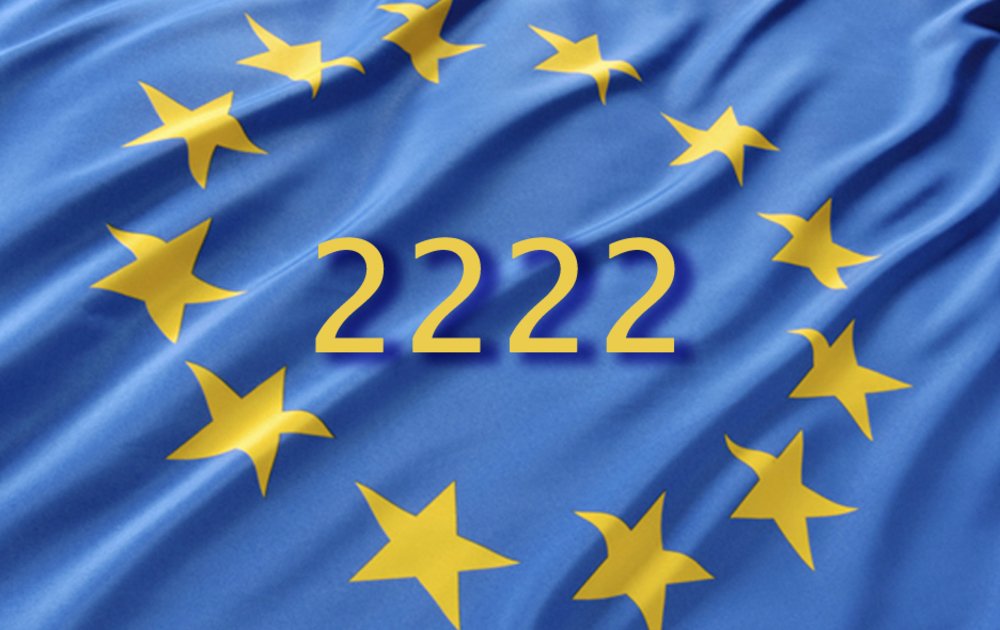 [Speaker Notes: Европейският съвет за реанимация, Европейският съвет по анестезиология и Европейското анестезиологично дружество днес 23.06.2017 издадоха съвместно изявление, с което призоваха всички европейски болници да използват един и същ вътрешен телефонен номер (2222), за да призоват помощ, когато един от техните пациенти има сърдечен арест.
Неотдавнашно проучване показа, че 76% от европейските болници използват телефон, за да се обадят на екипа за реанимация, но се използват най-малко 105 различни номера, вариращи от 19 до 25445. Най-често използваният номер е 2222.]
По време на КПР
Осигурете качествено непряко притискане на сърцето с отклонение на гръдната стена на най-малко 5 cm, но не повече от 6 cm при възрастни, 4 cm при кърмачета и 5 cm при деца. Честотата на непреките притискания да бъде в границите на 100-120/min.
Осигурете пълно връщане на гръдния кош при провеждане на непреките притискания на сърцето.
Осигурете минимално прекъсване на КПР – за не повече от 5 s.
6
[Speaker Notes: Представени са задължителните изисквания за провеждане на ефективно основно  и разширено подпомагане на живота.]
По време на КПР
Вентилацията продължава  за поне 1 s, при съотношение притискане/дишане - 30/2.
Честота на вентилацията 8-10 /min.
Избягвайте хипервентилация.
Осигурете правилно положение на ЕТТ.
При поставена вече ЕТТ, можете да провеждате непрекъснати непреки притискания на сърцето без паузи за дишането.
7
[Speaker Notes: Представени са задължителните изисквания за провеждане на ефективно основно  и разширено подпомагане на живота.
ЕТТ – ендотрахеална тръба.]
По време на КПР
Един цикъл на КПР = 30/2 (притискане/дишане);
5 цикъла са с прибилизителна продължителност от 2 min.
Проследявайте кръвообращението на всеки 2 min.
Смяна на екипа (дишане/циркулация) на всеки 2 min.
Търсете и лекувайте възможните причини!
8
[Speaker Notes: Представени са задължителните изисквания за провеждане на ефективно основно  и разширено поддържане на живота.]
Разширено поддържане на живота
D (Drugs and fluids) - осигуряване на източник за приложение на медикаменти и започване на инфузионна терапия.
E (ЕCG) - Електрокардиограма с диагностична цел.
F (Fibrillation treatment) – Вземане на решение и провеждане на медикаментозно и/или електролечение на ритъмните нарушения.
9
D - Drugs and Fluids
Осигуряване на венозен път за приложение на медикаментите и инфузиите:
Периферен венозен път – метод на избор - промива се с 20 ml bolus или крайника се повдига за 10-20 s.
Централен венозен път – използва се само при наличен такъв. Ако няма такъв, не губете време за осигуряването му!
10
[Speaker Notes: Осигуряването на стабилен и функциониращ периферен венозен път е задължително за приложението на медикаменти и инфузионно лечение. Периферен венозен източник в басейна на горна празна вена е със същата ефикасност като централен венозен източник.]
D - Drugs and Fluids
Интраосален:
Прилаганият медикамент е в 2-2.5 пъти по-висока доза.
Особено ефективен е в детската възраст.
11
[Speaker Notes: Интраосалният път все още няма разпространение в европейските страни.]
Интраосално приложение
12
[Speaker Notes: Приложението става със специални игли в областта на добре перфузирани области на костната система.]
D - Drugs and Fluids
Ендотрахеален - през интубационната тръба:
Adrenaline – 2-3 пъти по-висока доза от венозната, разреден в 10 ml NaCl 0.9%.
Atropine sulfatis – 2 - 2.5 пъти по-висока доза от венозната.
Lidocaine
Naloxon
Vasopressin разредени в 10 ml NaCl 0.9%
13
[Speaker Notes: Алтернативен път при невъзможност за осигуряване на венозен или интраосален източник е този през интубационната тръба. Дозите на прилаганите медикаменти са различни. За Adrenaline трябва да се има предвид, че след възстановяване на ефективно кръвообращение, дозата може да се окаже изведнъж много висока.]
Инфузионно лечение
Използват се разтвори на:
NaCl 0.9%
Ringer или Ringer-lactate (Hartmann)
Разтвор на Glucose е забранен!
Обемното натоварване и приложение на колоидни разтвори са показани само при хиповолемия  и при масивна кръвозагуба.
14
[Speaker Notes: Поради възможността за предизвикване на тежки нарушения в осмоларитета глюкозните разтвори са неуместни, освен ако не са строго индицирани във връзка с основното заболяване.]
Е - EКГ мониторинг
Неподлежащи на дефибрилация:
Асистолия  (А)
Безпулсова електрическа активност (РЕА)
Подлежащи на дефибрилация:
Камерно мъждене (VF)
Безпулсова камерна тахикардия (VT)
15
[Speaker Notes: ЕКГ диагнозата различава две основни състояния: неподлежащи и подлежащи на дефибрилация ритъмни нарушения.]
Камерно мъждене и безпулсова камерна тахикардия
Това е най-честата причина за клинична смърт.
Камерното мъждене може да бъде предшествано от  камерна екстрасистолия (VE), камерна тахикардия (VT) или надкамерна тахикардия SVT.
16
[Speaker Notes: При 40% от пациентите клиничната смърт е предизвикана от камерни фибрилации.]
Камерно мъждене и безпулсова камерна тахикардия
Камерна
eкстрасистолия
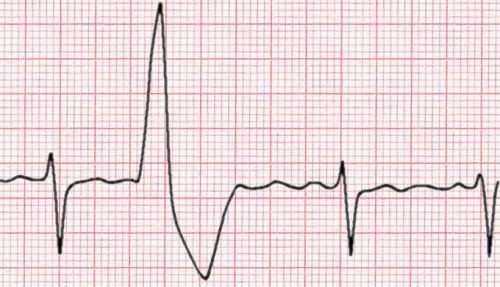 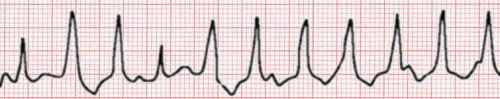 Камерна тахикардия
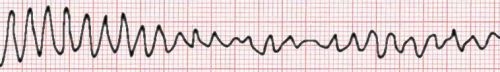 Камерно мъждене
17
[Speaker Notes: Камерната мултифокална екстрасистолия може да премине в бигeмения. Три или повече последователни камерни екстрасистоли се определят като камерна тахикардия. При липсата на пулс на магистралните артериални съдове, състоянието е клинична смърт с генеза безпулсова тахикардия или според ЕКГ диагнозата камерно мъждене. ЕКГ диагнозата определя само причината за клиничната смърт, без да бъде диагностичен белег за нея. Такъв представляват единствено клиничните данни за липсваща ефективно мозъчно кръвообращение.]
Прекордиален удар
При доказани VT/VF и при липса на дефибрилатор, може да се опита в първите 10 s.
Прави се удар със свита ръка в долната част стерналната кост от височина около 20 cm.
18
[Speaker Notes: При първа среща с пациента и при липсата на дефибрилатор може да се опита механично дефибрилиране с “прекордиален удар”, като веднага след това се проверява за ефект (налични пулсации). Рационалното в прекордиалния удар е превръщането на механичната енергия от удар в електрическа, която може да бъде достатъчна, за да предизвика кардиоверзия. Ефектът е най-добър при преминаването на VF в синусов ритъм. При съвременните условия, значимостта на тази манипулация е много ниска.]
Външен дефибрилатор
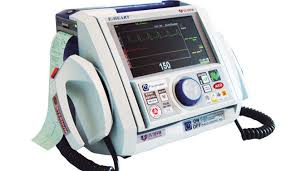 19
[Speaker Notes: Дефибрилаторът е задължителен за реамобила, интензивното отделение и операционната зала.]
Външна дефибрилация
20
[Speaker Notes: Поставянето на електродите (предварително подготвени с гел или на специални самозалепващи се пластири) е в областта на върха на сърцето и върху или в дясно от стерналната кост. Обикновено самите електроди са надписани (appex/sternum)]
Поведение при камерно мъждене и камерна тахикардия
Оценете кръвообращението на базата на:
Налични пулсации на сънната артерия
Мониторен контрол
Ако камерното мъждене и камерната тахикардия продължават, проведете дефибрилация:
Със 150-360 J бифазен еквивалент
С 360 J монофазен еквивалент
Подновете КПР за 2 минути.
При липса на успех се провеждат още една, или две последователни дефибрилации.
21
[Speaker Notes: Ресусцитаторът, който отговаря за дишането прави оценка на ефективността на кръвообращението на основание на клинични данни и мониторен контрол. При неуспех се провеждат 5 цикъла на КПР.]
Поведение при камерно мъждене и камерна тахикардия
Adrenaline 1 mg iv bolus на 3-5 min
Cordarone 300 mg iv bolus + 150 mg iv
Lidocaine 1-1.5 mg/kg iv bolus 3 пъти до обща доза 3 mg/kg iv
Magnesium sulfatе 1-2 g iv bolus
Подновeте КПР за 2 минути
Оценявайте кръвообращението на всеки 5 цикъла КПР.
22
[Speaker Notes: След третата дефибрилация се прилагат и медикаментозно лечение. Последващата медикаментозна терапия включва Cordarone, Lidocaine или Магнезий при torsades de pointes (камерна тахикардия и доказана хипомагнезиемия).]
Определение за безпулсова електрическа активност (БЕА)
Налична електрическа активност на сърцето, регистрирана на монитора, без да има отчетена ефективна циркулация – винаги липсват пулсации на сънните артерии!
Наличните миокардни контракции, не могат да доведат до поява на пулс.
Treat the patient not the monitor!
23
[Speaker Notes: Най-честите грешки стават при БЕА. Причината за тях е, че ресусцитаторът прави оценка на хемодинамиката само по ЕКГ записа, който в този случай не е съпроводен с ефективно мозъчно кръвообращение (пулс на сънните артерии).]
Асистолия (А)
Липса на съкращения на сърцето
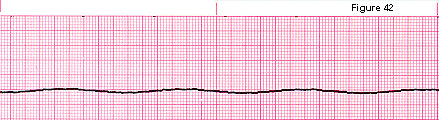 24
[Speaker Notes: ЕКГ “кривата” при асистолия е съвсем права.]
Медикаментозно  лечение при асистолия
Проведете 5 цикъла непрекъсната КПР.
Adrenaline – 1 mg iv bolus. Повторете на всеки 3 до 5 min.
Atropine sulfatis – само при брадикардия – 0.5-1 mg iv bolus. Повторете на всеки 3 до 5 min до обща доза 3 mg.
25
[Speaker Notes: Единствена разлика в медикаментозното лечение е добавянето на Atropine при брадикардия.]
Eлектролечение при асистолия не се прави!
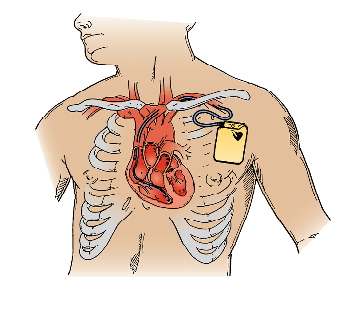 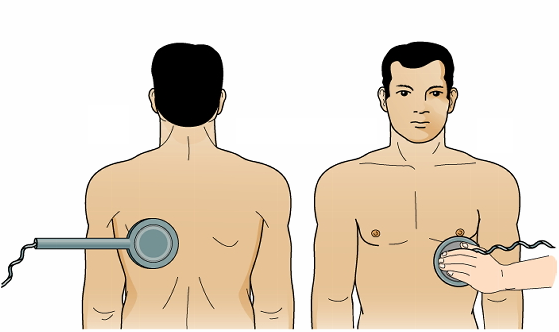 Eлектролечението има доказан ефект само при брадикардия!
26
[Speaker Notes: Транскутанното пейсиране (ТСР) е противопоказано при асистолия.]
Ако асистолията продължава
Проверете за качеството на провежданата КПР.
Преустановете КПР 20 min след последното регистрирано спиране на сърцето.
27
[Speaker Notes: За качеството на провежданата КПР съдим по клинични белези за провеждане на ефективна вентилация и непряко притискане на сърцето.]
Други медикаменти
Atropine sulfate:
Асистолия? или БЕА със СЧ <60 /min
0.5 - 3 mg iv
Aminophylline:
Асистолия
Рефрактерна на Atropine брадикардия
5 mg/kg iv
28
Други медикаменти
Calcium chloride:
БEA предизвикана от:
Хиперкалиемия
Хипокалцемия
Предозиране на Са антогонисти
10 ml 10% CaCl2 iv
NaHCO3:
При рН <7.1
50 ml 8.4% NaHCO3 iv
29
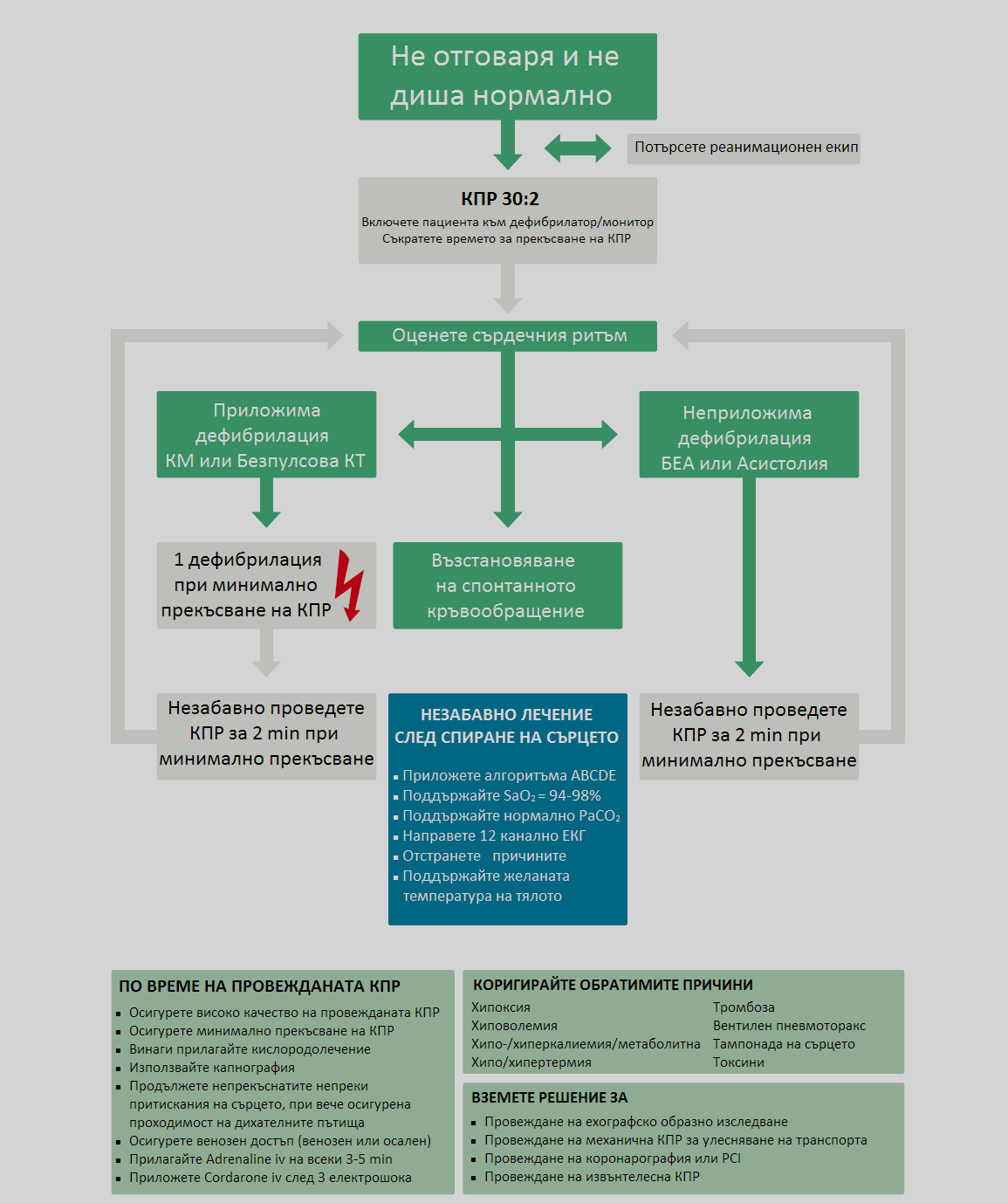 30
[Speaker Notes: Алгоритъм на провеждане на разширена (целенасочена) КПР.]
*Причини – 6 Н
Хипоксия
Хиповолемия
Хипо/Хиперкалиемия/Хипокалцемия
Хипогликемия
Хипотермия/Хипертермия
Н+ - метаболитна ацидоза
31
[Speaker Notes: С осигуряването на проходими дихателни пътища, вентилация и ефективна циркулация, венозен източник и стартиране на инфузионна терапия ние се справяме само с част от причините за клинична смърт.]
*Причини – 5 Т
Тампонада на сърцето
Тензионен (вентилен) пневмоторакс
Тромбоза:
Коронарна тромбоза
Белодробна емболия
Токсини – медикаменти или други
Травма
32
[Speaker Notes: Целенасоченото разширено подпомагане на живота включва и някои допълнителни процедури.]
Вземете решение за провеждане на
Образно ехографско изследване
Провеждане на механично индиректно притискане на сърцето
Коронарна ангиография и Перкутанна коронарна интервенция
Екстракорпорална КПР
33
G - Gauging
Преценете продължителността на КПР:
След всеки пет проведени цикъла.
Дори при правилно изпълнена КПР, се осигурява 30% от нормалния коронарен или мозъчен кръвоток. Ето защо:
При започната КПР, тя продължава най-малко 20 min и се преустановява, ако не са налице обратими причини за спирането на сърцето!
34
[Speaker Notes: Добре е винаги да бъде регистриран часа на започване и завършване на провежданата ресусцитация.]
Противопоказания за КПЦР
DNAR (DNACPR):
Пациентът не желае да бъде ресусцитиран.
Пациентът няма да преживее, дори при проведена КПР.
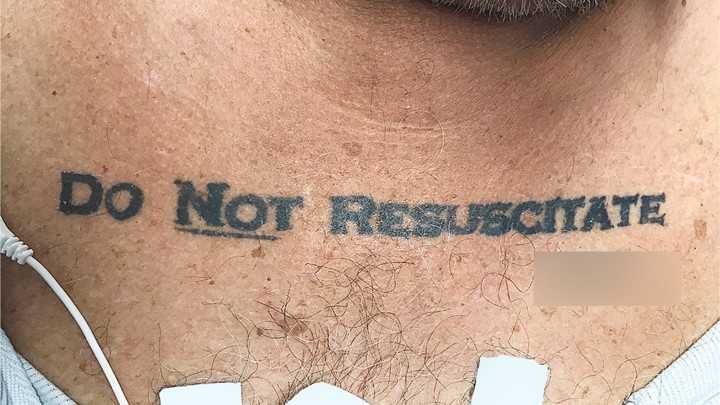 35
[Speaker Notes: Определянето на DNACPR (Do not attempt CPR) става много трудно в условията на спешност.]
Синдром на поражения след прекаран сърдечен арест (PCAS)
Увреждане на главния мозък
Миокардна дисфункция
Отговор на системна исхемия и реперфузия
Съпътстваща патология
36
[Speaker Notes: PCAS (Post Cardiac Arrest Syndrome) Синдром на поражения след сърдечен арест.
Увреждането на ЦНС се представя със степенни нарушения в съзнанието, гърчове, миоклонус, неврокогнитивна дисфункция или мозъчна смърт. То е причина за смъртта на пациента в 35-30% от случаите. Нарушенията в мозъчните функции могат да включат или ускорят нарушения в микроциркулацията, авторегулацията, хипотензия, хиперкарбия, хиперпирексия, хипо/хипергликемия.
Миокардната дисфункция настъпва веднага след арест, като възстановяване може да настъпи след 72 часа.
Исхемичните и реперфузионни нарушения на всички тъкани и органи активират нарушения в кръвосъсирването и имунодепресия и спомагат за развитието на синдром на множествена органна недостатъчност и риск от инфекции и сепсис, намален вътресъдов обем, вазодилатация,  ендотелиално увреждане и нарушения в микроциркулацията.]
H - Церебрална ресусцитация
Осигуряване на проходими ДП и поддържане на адекватна вентилация и оксигенация – нормокапния и нормоксемия.
Поддържане на кръвообращението:
12 канално ЕКГ
Подходящ венозен път
САКН > 100 mmHg
Инфузия на кристалоиди за поддържане на нормоволемия.
37
[Speaker Notes: Постресусцитационната терапия е насочена към борба с тежкия мозъчен оток и повишеното вътречерепно налягане, резултат от временно нарушеното мозъчно крвъообращение. Подтисната мозъчна активност, контролираната хипотермия, поддържането на ефективна мозъчна перфузия и оксигенация повишават шансовете за възстановяване на мозъчните клетки.]
H - Церебрална ресусцитация
Контрол на мозъчната активност и гърчовата симптоматика и треперене.
Поддържане на хомеостазата:
Контрол на телесната температура:
Своевременно ефективно лечение на всяка хипертермия и контролирана изотермия – около 360 С.
Поддържане на кръвно-захарно ниво под 10 mmol/l и избягване на хипогликемия.
38
[Speaker Notes: Постресусцитационната терапия е насочена към борба с тежкия мозъчен оток и повишеното вътречерепно налягане, резултат от временно нарушеното мозъчно крвъообращение. Подтисната мозъчна активност, контролираната хипотермия, поддържането на ефективна мозъчна перфузия и оксигенация повишават шансовете за възстановяване на мозъчните клетки. Приложението на невропротектори – Коензим Q10, Thiopental, глюкокортикоиди, Nimodipine, Lidoflazine или Diazepam, в съчетание с лекостепенна контролирана хипотермия, може да подобри мозъчното възстановяване.]
H - Церебрална ресусцитация
Контрол на коагулацията:
Фибринолитици?
Антиаритмична профилактика
Търсете причината!
39
[Speaker Notes: Своевременно започнатата “профилактична” антиаритмична  терапия намалява възможността на рецидив на животозастрашаващите ритъмни нарушения. Винаги етиологичният подход може да доведе до своевременен ефективен резултат.]
I – Интензивно Отделение
Провеждането на горепосоченото лечение може да се извършва ефективно единствено в условията на Интензивно Отделение.
Транспортът до ИО да е:
Своевременен
При възможности за поддържане на ефективна вентилация, оксигенация, кръвообращение и оптимизирана мозъчна перфузия.
40
[Speaker Notes: Ако пациентът е със стабилизирана хемодинамика и възможности за провеждане на адекватна механична вентилация, той може да се транспортира до ИО за продължаване на лечението.]
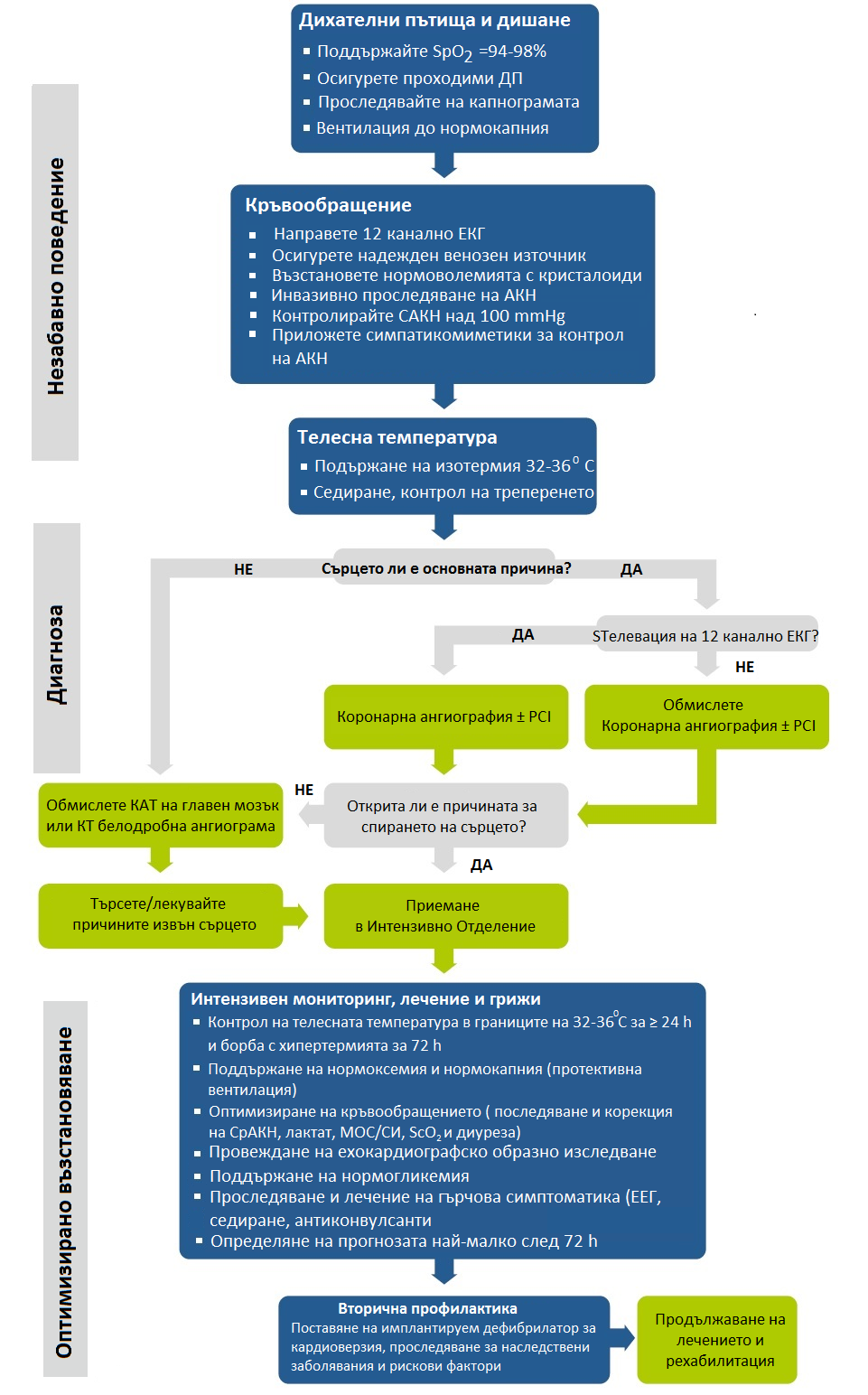 41
[Speaker Notes: Алгоритъм на поведение при пациенти с прекаран арест на сърцето.]
Прогноза
Клинични тестове:
Наличие на миоклонус
Липсата след 72 h на:
Корнеален рефлекс
Зенична реакция
Отговор на болка
Двигателен отговор след 24 h и след 72 h е с много висока специфичност за лош изход – смърт или вегетативно състояние.
42
[Speaker Notes: Клиничните тестове трябва да се провеждат винаги при доказана липса на ефект от приложението на медикаменти, повлияващи съзнанието, рефлексите и мускулната сила.]
Прогноза
Лабораторни тестове:
Неврон специфична енолаза (NSE)
Протеин S 100b
Непотвърдени в RCT литературни данни
43
[Speaker Notes: Лабораторните тестове се провеждат винаги в констелация с клиничната находка.]
Прогноза
Електрофизиологични тестове:
Липсата на соматосензорни евокирани потенциали на n. medianus при пациенти с кома за повече от 72 h е със 100% специфичност.
Билатерална липса на N 20 компонентата на евокираните потенциали при пациенти в кома е фатална.
ЕЕГ е с ограничена прогностична стойност.
44
[Speaker Notes: Прогнозата на базата на електрофизиологични тестове е с различни възможности.]
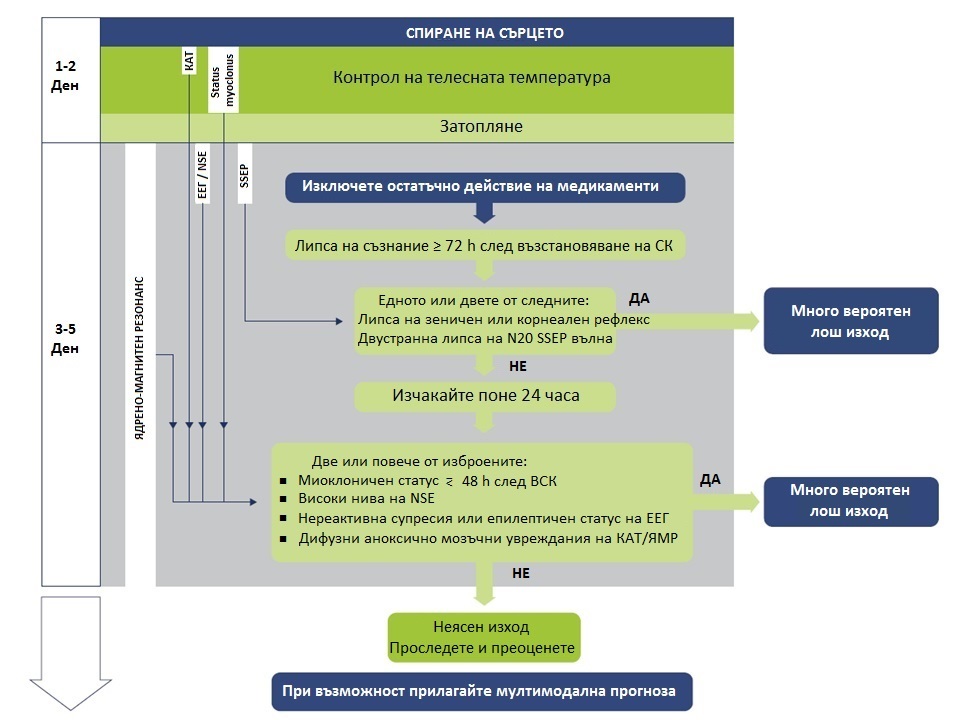 45
[Speaker Notes: Алгоритъм  на изграждане на прогностична стратегия при пациенти след прекарана клничнина смърт. EEG: електроенцефалография; NSE: neuron-specific enolase; SSEP: somatosensory evoked potentials; ROSC: return of spontaneous circulation; FPR: false positive rate; CI: confidence interval.]
Антиазбука
А - Aggressive
B - Brusque
C - Callow
D - Disability
E - Exitus letalis
F - Funeral
G - Gravestone
H - Heaven or Hell
I - Interrogation
J - Jail!
46